简约大气学术风PPT模板
SIMPLE ATMOSPHERE ACADEMIC WIND PPT TEMPLATE
指导老师
模板设计
张伟崇
秦阳
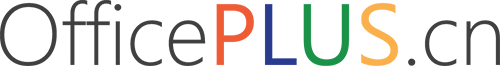 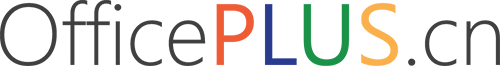 请输入小标题
1
请输入小标题
2
请输入小标题
3
请输入小标题
4
请输入小标题
5
请输入小标题
6
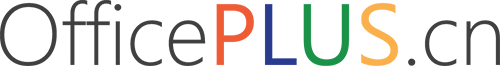 01
这是一张转场页
THIS IS A TRANSITION PAGE
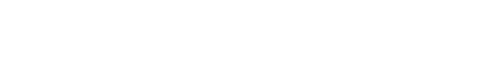 三段内容页面
5
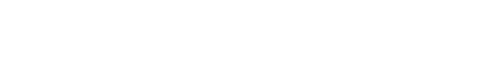 三段内容页面
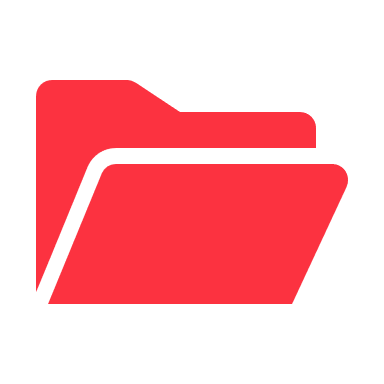 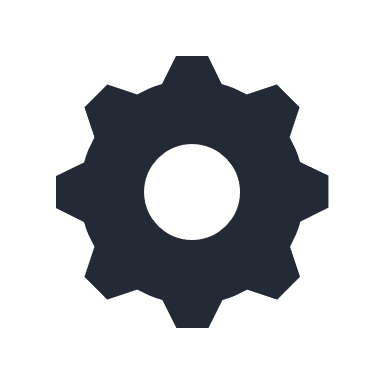 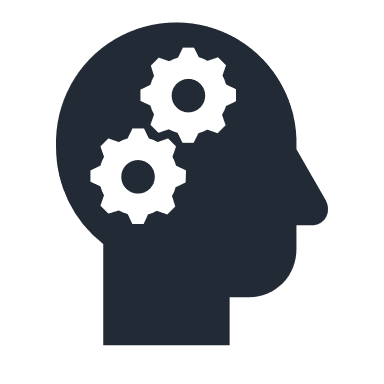 输入小标题
输入小标题
请在这里输入正文内容
请在这里输入正文内容
请在这里输入正文内容
请在这里输入正文内容
请在这里输入正文内容
输入小标题
请在这里输入正文内容
请在这里输入正文内容
请在这里输入正文内容
请在这里输入正文内容
请在这里输入正文内容
请在这里输入正文内容
请在这里输入正文内容
请在这里输入正文内容
请在这里输入正文内容
请在这里输入正文内容
6
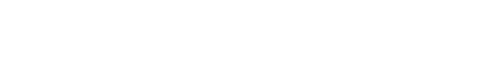 五段内容页面
输入小标题
输入小标题
请在这里输入正文相关内容
请在这里输入正文相关内容
请在这里输入正文相关内容 
请在这里输入正文相关内容
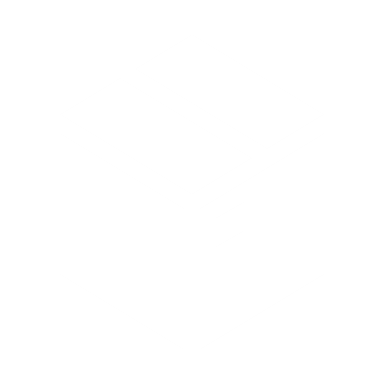 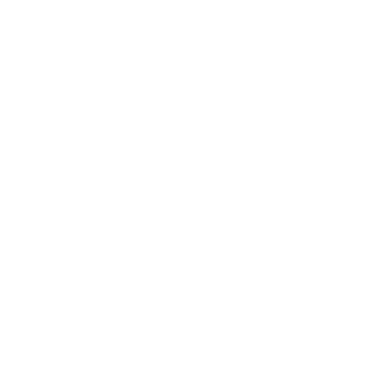 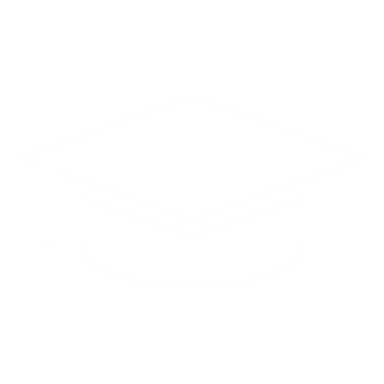 关键词
输入小标题
输入小标题
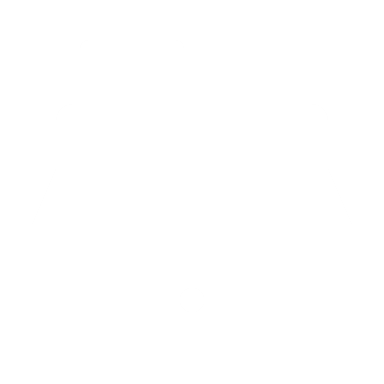 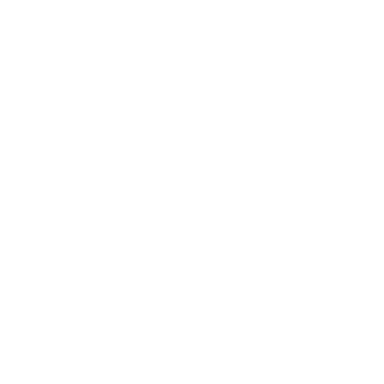 请在这里输入正文相关内容
请在这里输入正文相关内容
请在这里输入正文相关内容 
请在这里输入正文相关内容
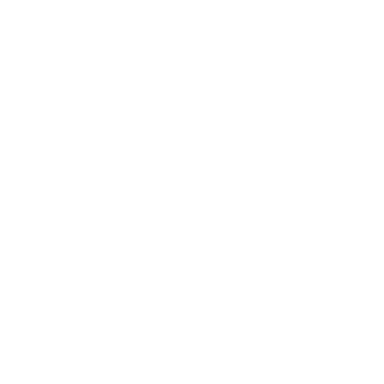 输入小标题
请在这里输入正文相关内容
请在这里输入正文相关内容
7
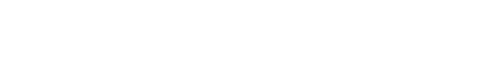 数据展示页
6000
60.5
850
人
元
%
输入小标题
输入小标题
输入小标题
请你在这里输入数据相关的内容
请你在这里输入数据相关的内容
请你在这里输入数据相关的内容
请你在这里输入数据相关的内容
请你在这里输入数据相关的内容
请你在这里输入数据相关的内容
请你在这里输入数据相关的内容
请你在这里输入数据相关的内容
请你在这里输入数据相关的内容
请你在这里输入数据相关的内容
请你在这里输入数据相关的内容
请你在这里输入数据相关的内容
8
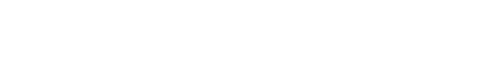 数据展示页
人
元
6000
7000
5000
场
输入数据相关内容
输入数据相关内容
输入数据相关内容
输入数据相关内容
输入数据相关内容
输入数据相关内容
输入数据相关内容
输入数据相关内容
输入数据相关内容
输入数据相关内容
输入数据相关内容
输入数据相关内容
9
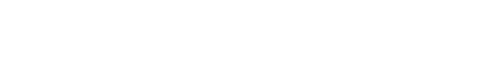 时间轴页
2016年7月
2018年7月
请你在这里输入正文相关内容
请你在这里输入正文相关内容
请你在这里输入正文相关内容
请你在这里输入正文相关内容
请你在这里输入正文相关内容
请你在这里输入正文相关内容
＞
＞
＞
＞
2017年7月
2019年3月
请你在这里输入正文相关内容
请你在这里输入正文相关内容
请你在这里输入正文相关内容
请你在这里输入正文相关内容
请你在这里输入正文相关内容
请你在这里输入正文相关内容
10
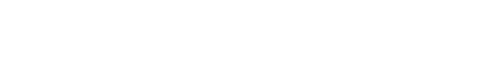 个人介绍排版
输入你的姓名
请在这里输入关于自己的相关介绍或头衔
请在这里输入关于自己的相关介绍或头衔
请在这里输入关于自己的相关介绍或头衔
请在这里输入关于自己的相关介绍或头衔
请在这里输入关于自己的相关介绍或头衔
请在这里输入关于自己的相关介绍或头衔
11
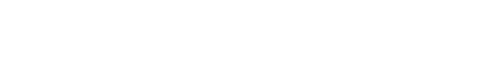 个人介绍排版
输入名字
输入名字
输入名字
请在这里输入正文内容
请在这里输入正文内容
请在这里输入正文内容
请在这里输入正文内容
请在这里输入正文内容
请在这里输入正文内容
请在这里输入正文内容
请在这里输入正文内容
请在这里输入正文内容
请在这里输入正文内容
请在这里输入正文内容
请在这里输入正文内容
12
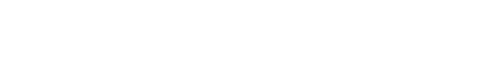 一张图片加两段内容
输入小标题
请在这里输入你的正文内容 请在这里输入你的正文内容
请在这里输入你的正文内容 请在这里输入你的正文内容
请在这里输入你的正文内容 请在这里输入你的正文内容
输入小标题
请在这里输入你的正文内容 请在这里输入你的正文内容
请在这里输入你的正文内容 请在这里输入你的正文内容
请在这里输入你的正文内容 请在这里输入你的正文内容
在这里可以对图片进行简单介绍
13
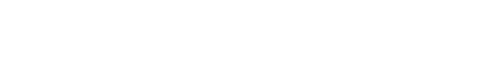 两张图片加两段内容
输入小标题
输入小标题
请你在这里输入与图片相关内容
请你在这里输入与图片相关内容
请你在这里输入与图片相关内容
请你在这里输入与图片相关内容
请你在这里输入与图片相关内容
请你在这里输入与图片相关内容
请你在这里输入与图片相关内容
请你在这里输入与图片相关内容
14
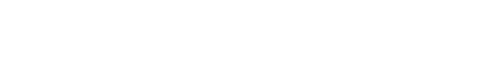 柱状图页面
输入小标题
在这里输入正文内容 在这里输入正文内容
在这里输入正文内容 在这里输入正文内容
输入小标题
在这里输入正文内容 在这里输入正文内容
在这里输入正文内容 在这里输入正文内容
输入小标题
在这里输入正文内容 在这里输入正文内容
在这里输入正文内容 在这里输入正文内容
15
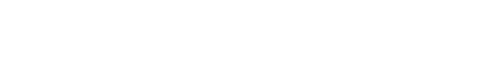 条形图页面
输入小标题
在这里输入正文内容 在这里输入正文内容
在这里输入正文内容 在这里输入正文内容
输入小标题
在这里输入正文内容 在这里输入正文内容
在这里输入正文内容 在这里输入正文内容
输入小标题
在这里输入正文内容 在这里输入正文内容
在这里输入正文内容 在这里输入正文内容
16
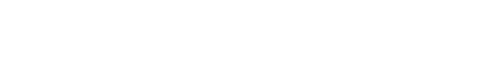 饼状图页面
输入小标题
在这里输入正文内容 在这里输入正文内容
在这里输入正文内容 在这里输入正文内容
输入小标题
在这里输入正文内容 在这里输入正文内容
在这里输入正文内容 在这里输入正文内容
输入小标题
在这里输入正文内容 在这里输入正文内容
在这里输入正文内容 在这里输入正文内容
17
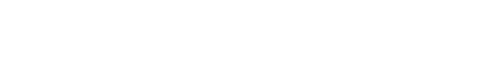 饼状图页面
输入数据结论
输入数据结论
输入数据结论
输入数据结论
请在这里输入正文内容
请在这里输入正文内容
请在这里输入正文内容
请在这里输入正文内容
请在这里输入正文内容
请在这里输入正文内容
请在这里输入正文内容
请在这里输入正文内容
请在这里输入正文内容
请在这里输入正文内容
请在这里输入正文内容
请在这里输入正文内容
请在这里输入正文内容
请在这里输入正文内容
请在这里输入正文内容
请在这里输入正文内容
18
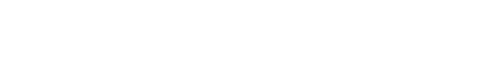 三项内容包含关系
请你在这里输入正文相关内容
请你在这里输入正文相关内容
关键词
请你在这里输入正文相关内容
请你在这里输入正文相关内容
请你在这里输入正文相关内容
请你在这里输入正文相关内容
请你在这里输入正文相关内容
请你在这里输入正文相关内容
请你在这里输入正文相关内容
请你在这里输入正文相关内容
关键词
关键词
19
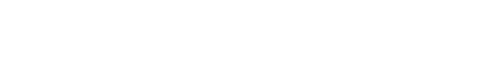 多项内容并列关系
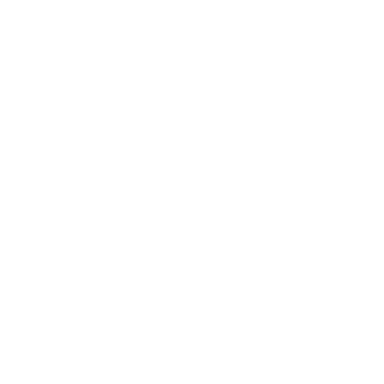 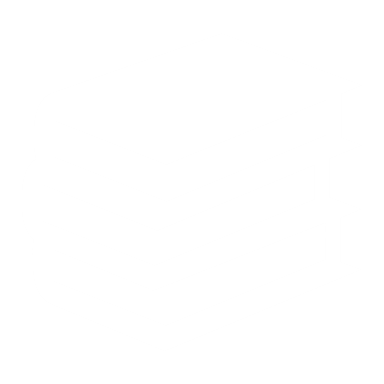 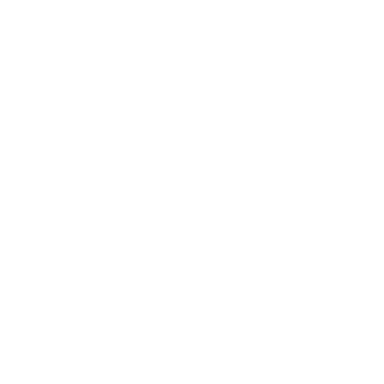 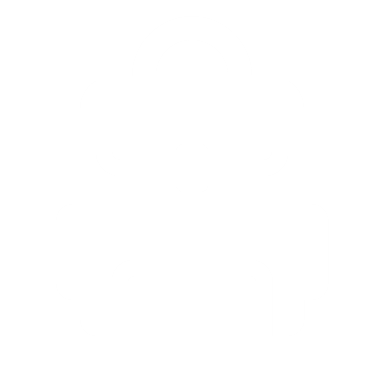 输入小标题
输入小标题
输入小标题
输入小标题
请在这里输入正文内容
请在这里输入正文内容
请在这里输入正文内容
请在这里输入正文内容
请在这里输入正文内容
请在这里输入正文内容
请在这里输入正文内容
请在这里输入正文内容
请在这里输入正文内容
请在这里输入正文内容
请在这里输入正文内容
请在这里输入正文内容
请在这里输入正文内容
请在这里输入正文内容
请在这里输入正文内容
请在这里输入正文内容
20
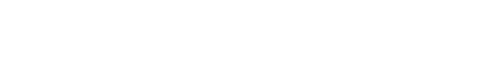 多项内容总分关系
请你在这里输入正文相关内容
请你在这里输入正文相关内容
请你在这里输入正文相关内容
请你在这里输入正文相关内容
请你在这里输入正文相关内容
请你在这里输入正文相关内容
1
请在这里输入由论据推导出来的结论内容
2
3
21
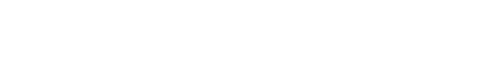 1
6
5
4
3
2
多项内容递进关系
输入小标题
输入小标题
输入小标题
请在这里输入正文相关内容
请在这里输入正文相关内容
请在这里输入正文相关内容
请在这里输入正文相关内容
请在这里输入正文相关内容
请在这里输入正文相关内容
请在这里输入正文相关内容
请在这里输入正文相关内容
请在这里输入正文相关内容
输入小标题
输入小标题
输入小标题
请在这里输入正文相关内容
请在这里输入正文相关内容
请在这里输入正文相关内容
请在这里输入正文相关内容
请在这里输入正文相关内容
请在这里输入正文相关内容
请在这里输入正文相关内容
请在这里输入正文相关内容
请在这里输入正文相关内容
22
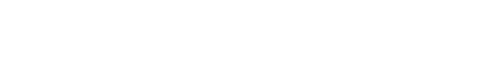 多项内容循环关系
输入小标题
输入小标题
请你在这里输入正文相关内容
请你在这里输入正文相关内容
请你在这里输入正文相关内容
请你在这里输入正文相关内容
请你在这里输入正文相关内容
请你在这里输入正文相关内容
01
02
输入小标题
输入小标题
04
03
请你在这里输入正文相关内容
请你在这里输入正文相关内容
请你在这里输入正文相关内容
请你在这里输入正文相关内容
请你在这里输入正文相关内容
请你在这里输入正文相关内容
23
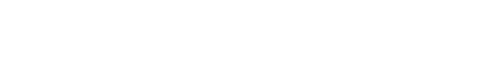 多项内容包含关系
在这里输入关键要点
在这里输入关键要点
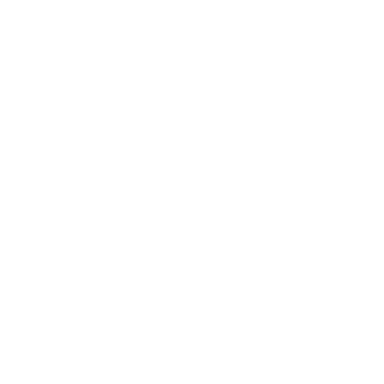 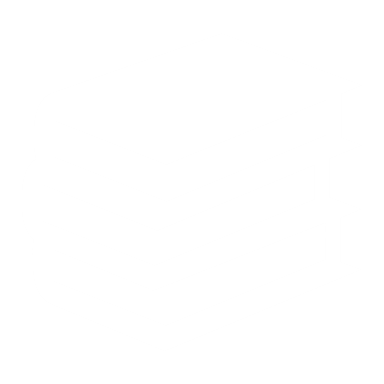 在这里输入关键要点
在这里输入关键要点
输入关键词
输入关键词
在这里输入关键要点
在这里输入关键要点
在这里输入关键要点
在这里输入关键要点
24
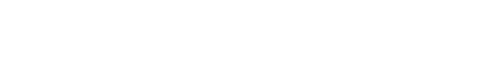 公式数据页面
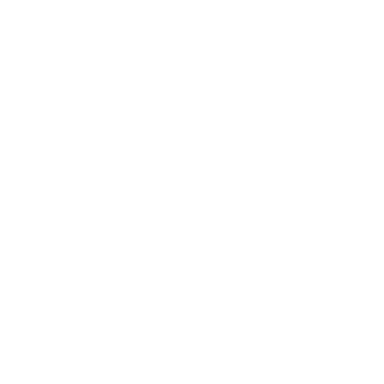 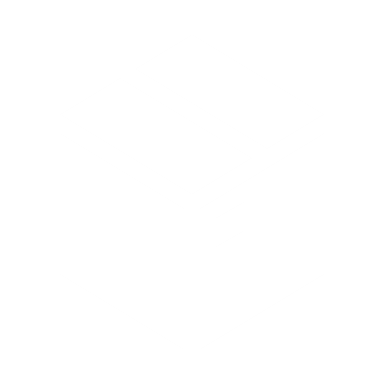 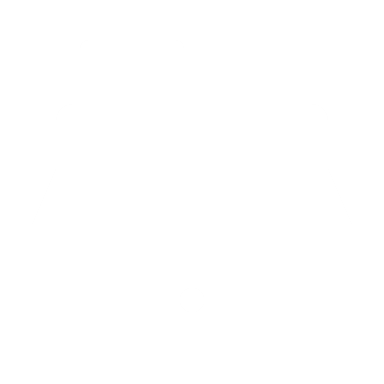 +
=
输入关键词
输入关键词
输入关键词
请你在这里输入正文相关内容
请你在这里输入正文相关内容
请你在这里输入正文相关内容
请你在这里输入正文相关内容
请你在这里输入正文相关内容
请你在这里输入正文相关内容
请你在这里输入正文相关内容
请你在这里输入正文相关内容
请你在这里输入正文相关内容
25
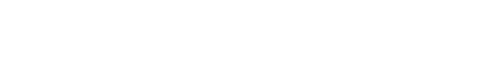 漏斗式结构
输入小标题
请在这里输入你的正文内容 请在这里输入你的正文内容
请在这里输入你的正文内容 请在这里输入你的正文内容
请在这里输入你的正文内容 请在这里输入你的正文内容
请在这里输入你的正文内容 请在这里输入你的正文内容
请在这里输入你的正文内容 请在这里输入你的正文内容
请在这里输入你的正文内容 请在这里输入你的正文内容
26
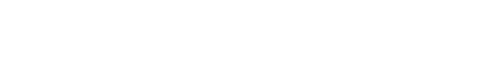 金字塔结构
可以在这里输入相关的奖项
可以在这里输入相关的奖项
可以在这里输入相关的奖项
国家级
可以在这里输入相关的奖项
可以在这里输入相关的奖项
可以在这里输入相关的奖项
省级
可以在这里输入相关的奖项
可以在这里输入相关的奖项
可以在这里输入相关的奖项
市级
27
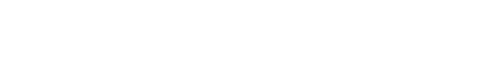 四象限结构
关键词
输入小标题
关键词
关键词
这里输入正文内容 这里输入正文内容
这里输入正文内容 这里输入正文内容
这里输入正文内容 这里输入正文内容
这里输入正文内容 这里输入正文内容
这里输入正文内容 这里输入正文内容
关键词
关键词
关键词
28
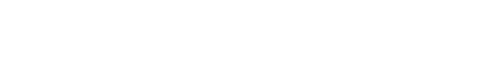 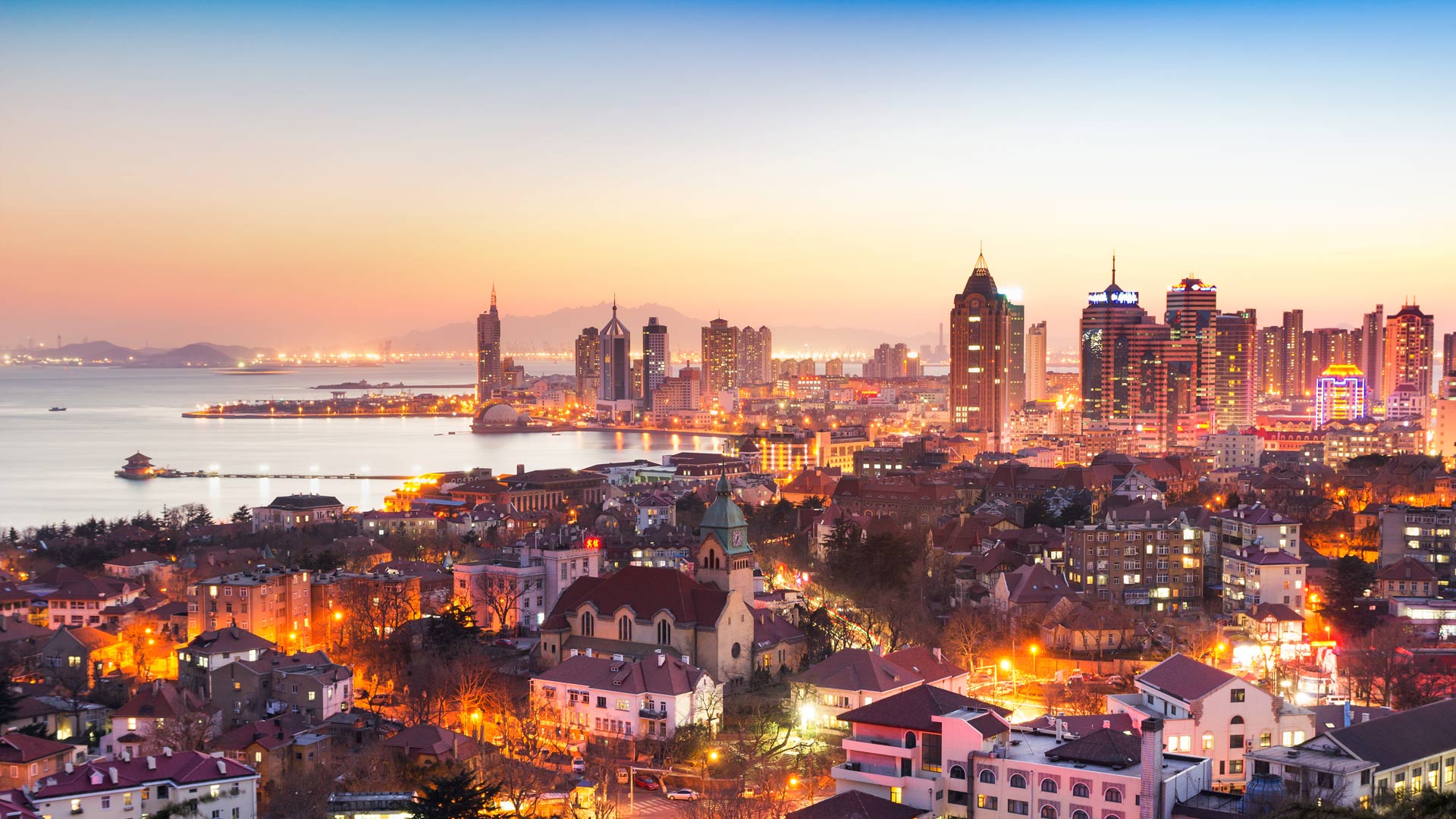 感谢您的观看
THANK YOU FOR WATCHING
29
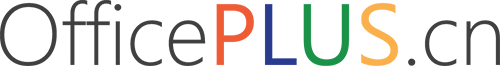